আজকের ক্লাসে সবাইকে শুভেচ্ছা
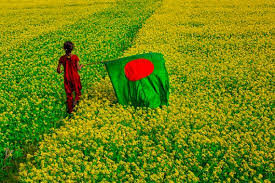 পরিচিতি
শিক্ষক পরিচিতি
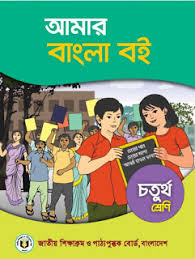 পাঠ-পরিচিতি
পূর্ণিমা দাস,‌
প্রধান শিক্ষক,
মধ্যকুল মধ্যপাড়া সরকারী প্রাথমিক বিদ্যাল্‌
কেশবপুর, যশোর।
শ্রেণি : চতুর্থ   
বিষয় : বাংলা
সময় : ৫০ মিনিট
তাং :৯ -৪-২০২০ ইং,
পাঠ-পরিচিতি
‘’বাংলাদেশের প্রকৃতি’’
শিখনফল
এই পাঠ শেষে শিক্ষার্থীরা---
শোনা :
৩,৪,২ বাংলাদেশের প্রাকৃতিক বৈচিত্র সম্পর্কে বুঝতে পারবে।
বলা : 
২,৫,১ বাংলাদেশের প্রকৃতির বৈশিষ্ট্য বলতে পারবে।
পড়া :
১,৩,১ যুক্তব্যঞ্জন সংবলিত শব্দ পড়তে পারবে। 
লেখা : 
২,৭,১ বাংলাদেশের প্রাকৃতিক বৈচিত্র সম্পর্কে লিখতে পারবে।
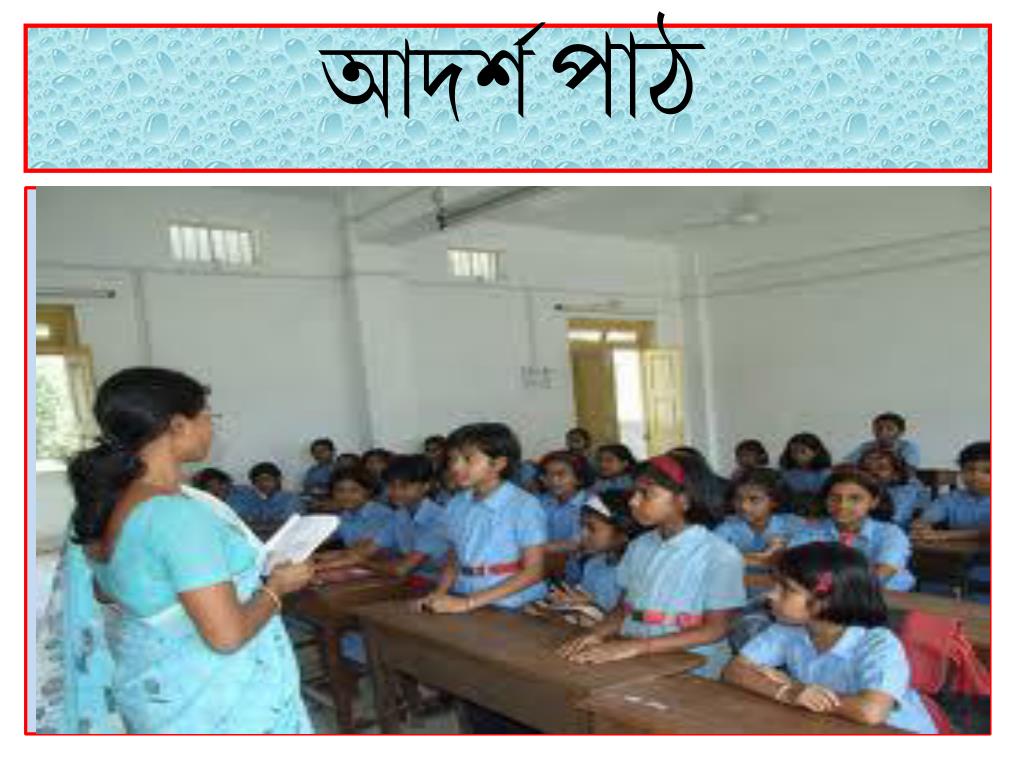 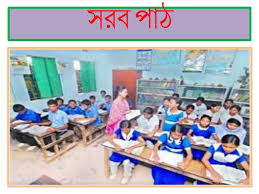 প্রতি দুমাসে হয় একটি ঋতু
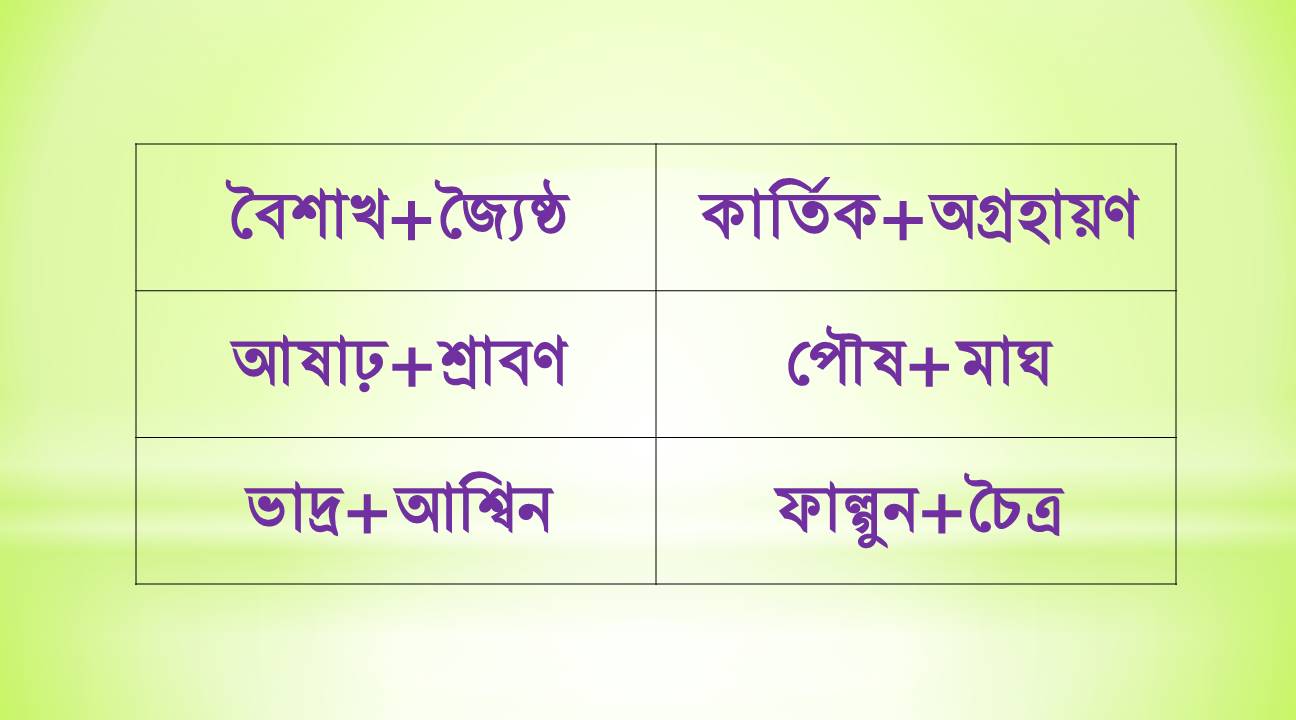 বৈশাখ ও জ্যৈষ্ঠ মাস দুটি হলো গ্রীষ্মকাল।
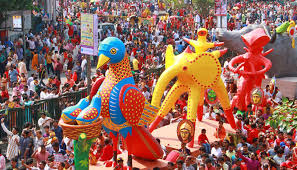 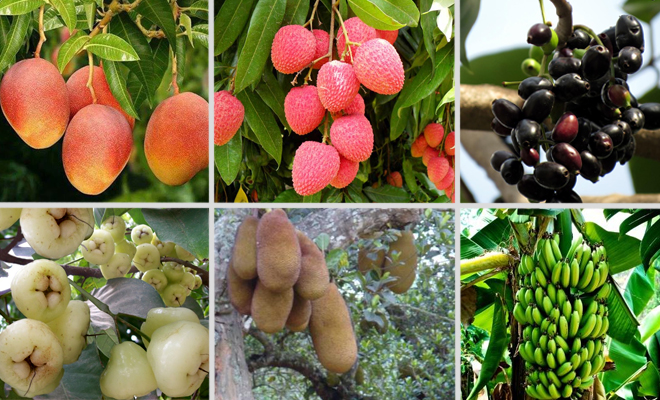 জ্যৈষ্ঠ মাস
বৈশাখ মাস
আষাঢ় ও শ্রাবণ মাস দুটি হলো বর্ষাকাল।
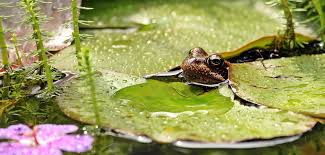 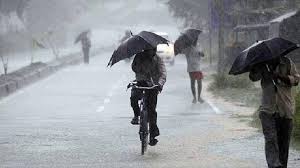 আষাঢ়
শ্রাবণ
ভাদ্র ও আশ্বিন মাস দুটি হলো শরৎকাল।
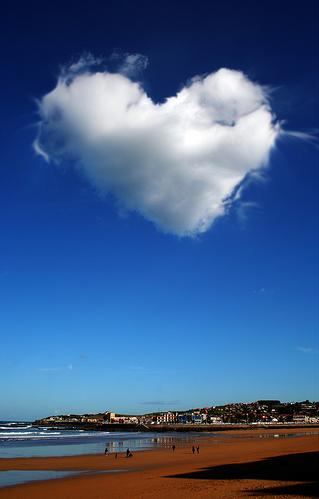 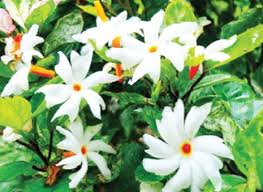 ভাদ্র
আশ্বিন
কার্তিক ও অগ্রহায়ণ মাস দুটি হলো হেমন্তকাল।
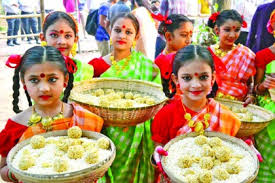 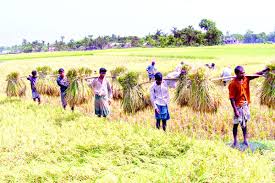 অগ্রহায়ণ
কার্তিক
পৌষ ও মাঘ মাস দুটি হলো শীতকাল।
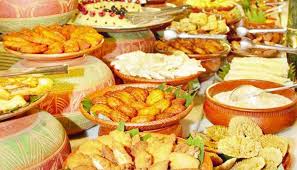 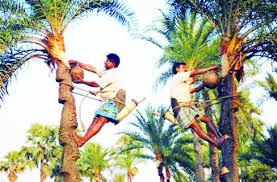 পৌষ
মাঘ
ফাল্গুন ও চৈত্র মাস দুটি হলো বসন্তকাল।
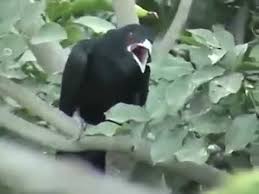 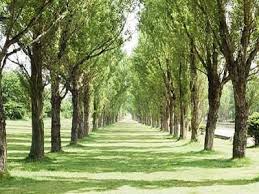 ফাল্গুন
চৈত্র
নতুন শব্দের অর্থ
১, ‘তাপ’
১, গরম।
২, ‘অসহ্য’
২, যা সহ্য করা যায় না।
৩, ‘ষড়ঋতু’
৩, ছয়টি ঋতু।
৪, ‘পাড়’
৪, কিনারা।
তোমরা সকলে মনোযোগ দিয়ে দেখ কীভাবে যুক্তবর্ণ  ভেঙ্গে উচ্চারণ করা হয় ।
ষ
ষ্ঠ
ঠ
জ্যৈষ্ঠ,
+
=
শ
ব
+
শ্ব
আশ্বিন,
=
ন
হেমন্ত,
ত
ন্ত
=
+
ফাল্গুন,
ল্গ
ল
গ
+
=
দলীয় কাজ
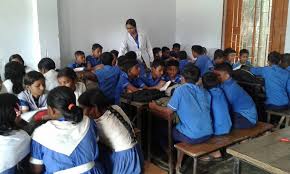 লাল দল → evsjv‡`‡k KqwU  FZz?
সবুজ দল   →  ‡Kvb †Kvb gvm wb‡q kxZ Kvj nq?
মূল্যায়ন
১, ৬টি ঋতু।
1, Avgv‡`i †`‡k eQ‡i KqwU FZ z?
২, কোন কোন মাস মিলে বসন্তকাল ?
২, ফাল্গুন ও চৈত্র মাস।
৩, ‡Kvb †Kvb gvm wb‡q MÖx®§ Kvj nq ?
৩, বৈশাখ ও জ্যৈষ্ঠ মাস।
বাড়ির কাজ
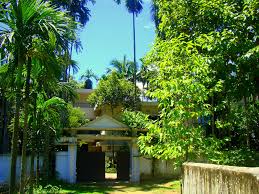 ১, যেকোনো একটি ঋতু সম্পর্কে পাঁচটি বাক্য লিখে আনবে।
সবাইকে ধন্যবাদ
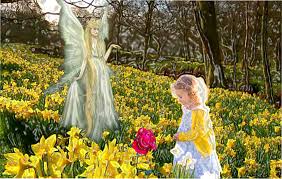